Welcome to worship
We’re glad you are here!
Central Parkway Baptist Church • Caring for People Because of Christ
Developing Real World FaithWinning Over TemptationJames 1: 13-18
Dr. Mark Matheson
Worship through God’s Word
Winning Over Temptation
Be Realistic about Temptation 
(James 1:13) Let no one say when he is tempted, “I am being tempted by God,” for God cannot be tempted with evil, and he himself tempts no one.
(1 Cor. 10: 13) No temptation has overtaken you that is not common to man. God is faithful, and he will not let you be tempted beyond your ability, but with the temptation he will also provide the way of escape, that you may be able to endure it.
Winning Over Temptation
Be Realistic about Temptation 
We are going to be tempted! 
Temptation is nor a sign of weakness 
Jesus was tempted 
(Hebrews 5:15)
Winning Over Temptation
Be Responsible about Temptation 
(James 1:13) Let no one say when he is tempted, “I am being tempted by God,” for God cannot be tempted with evil, and he himself tempts no one.
Do not blame God
Do not blame other
Winning Over Temptation
Be Ready for Temptation 
(1 Peter 5:8) Be sober-minded; be watchful. Your adversary the devil prowls around like a roaring lion, seeking someone to devour.
We will be most vulnerable after success 
(Matthew 4:2-3) 2 And after fasting forty days and forty nights, he was hungry. 3 And the tempter came and said to him, “If you are the Son of God, command these stones to become loaves of bread.”
 We must understand the process 
(James 1:13-14) 13 Let no one say when he is tempted, “I am being tempted by God,” for God cannot be tempted with evil, and he himself tempts no one. 14 But each person is tempted when he is lured and enticed by his own desire.
Winning Over Temptation
Resisting Temptation
Ask for God’s help 
(Matthew 6:13) And lead us not into temptation, but deliver us from evil.
Use God’s Word 
(Psalm 119:9-11) 9 How can a young man keep his way pure? By guarding it according to your word. 10 With my whole heart I seek you; let me not wander from your commandments! 11 I have stored up your word in my heart, that I might not sin against you. 
Follow Jesus’s Example
Point of Grace- Begin with me
Worship through Living
“…we make it our aim to be pleasing to Him.” 
     ~ 2 Corinthians 5:9b HCSB
Thank you for honoring God today with your worship!
Now that you have encountered and worshipped the Lord, go discover where God is working and join Him!
You are now entering the mission field!
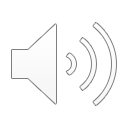 Central Parkway Baptist Church • Caring for People Because of Christ